Voeren en verzorgen
Klas D21 MBO Doetinchem
2017-2018
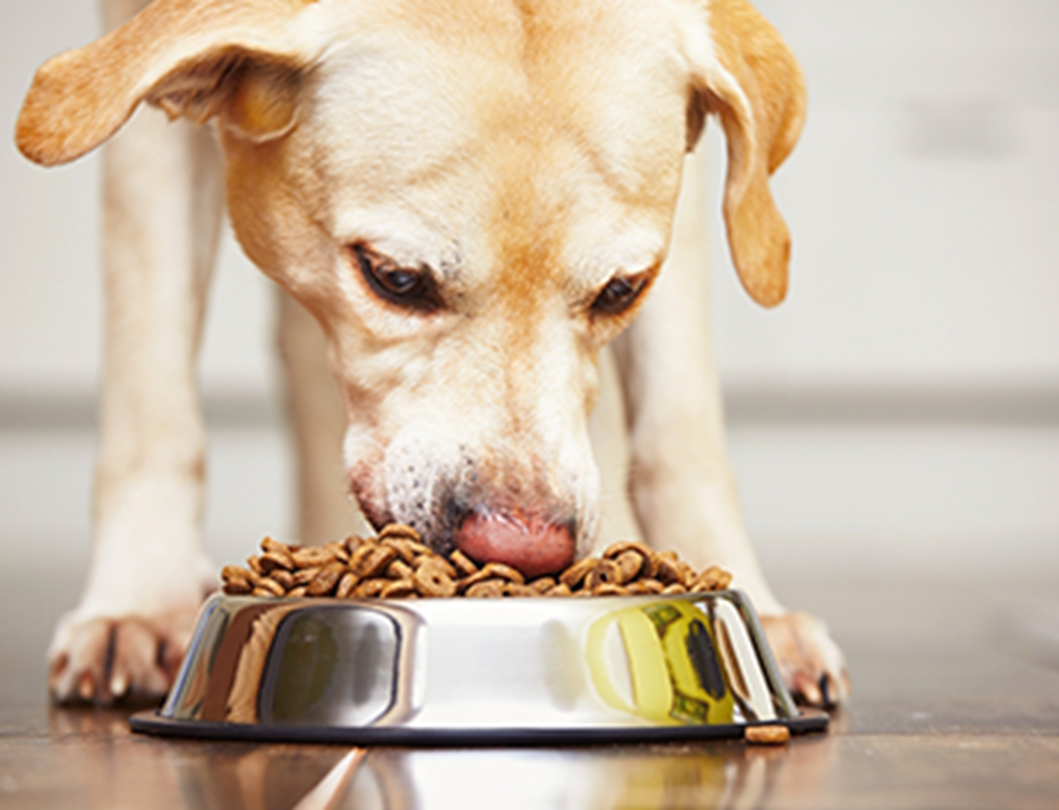 Week 1
Les 1
Voeding basis
H1 voedingstoffen
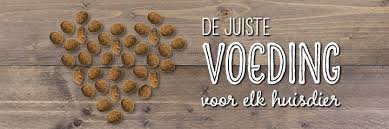 Wat is goed voer?
Je moet dan weten hoe het voer is opgebouwd. Je moet weten wat er allemaal in moet zitten
Voedingsstoffen
Volledig voer bestaat tenminste uit 6 verschillende voedingsstoffen:
         Water
         Eiwitten
         vetten
         Koolhydraten
         Mineralen en vitaminen
Weende Analyse
Het nut van water
Onmisbare voedingsstof is nodig voor:
Bouwstof van het lichaam
Voor transsport van voedingstoffen en afvalstoffen
Voor de warmte regulatie
Voor melkproductie en groei
Chemische omzettingen in de cellen
Eiwitten (proteïne)
Worden gebruikt als bouwstof
Zijn nodig voor de groei en herstel van het lichaam
Leveren energie
Biologische waarde 
(eiwitten bestaan uit niet essentiële en essentiële aminozuren. Hoe meer essentiële aminozuren hoe hoger de biologische waarde)
Vetten
Is een energie leverancier
Vetten zijn opgebouwd uit vetzuren
Er zijn bepaalde vitamine in opgelost (A D E en K)
Verzadigd vet en onverzadigd vet (onverzadigd vet is zachter)
Koolhydraten
Verteerbare koolhydraten (zetmeel en suikers) 
 en ruwe celstof
Mineralen
Zouten
Micro en macro elementen (hoeveel heeft het dier nodig)
Gebrek of overmaat lijdt tot ziekte verschijnselen
Calcium, chloor, fosfor, Kalium, natrium, magnesium
Cobalt, chroom, fluor, ijzer, jodium, koper
Vitaminen
Onmisbare stoffen
Wateroplosbare vitamine   B en C
Vet oplosbare vitamine   A, D, E en K
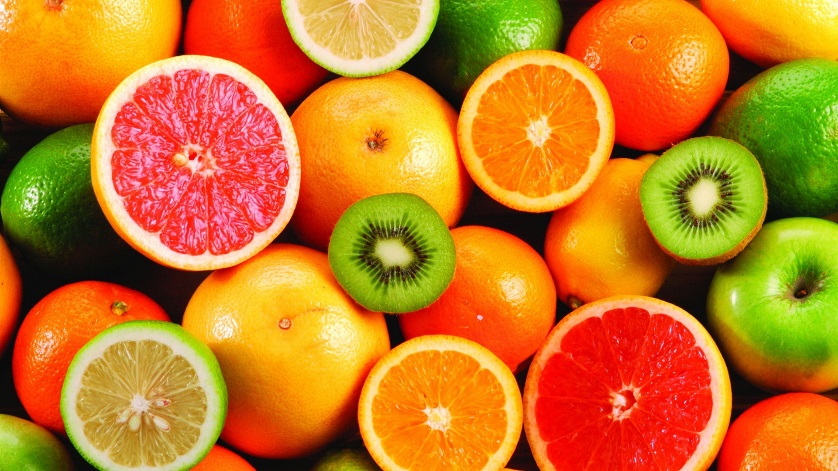 Opdracht:
Zoek voor vier diersoorten een verpakking van een compleet voer. Let op de verschillen. Noteer deze. Bijvoorbeeld de verschillen in de hoeveelheid eiwit of vet. Noteer ook andere verschillen.